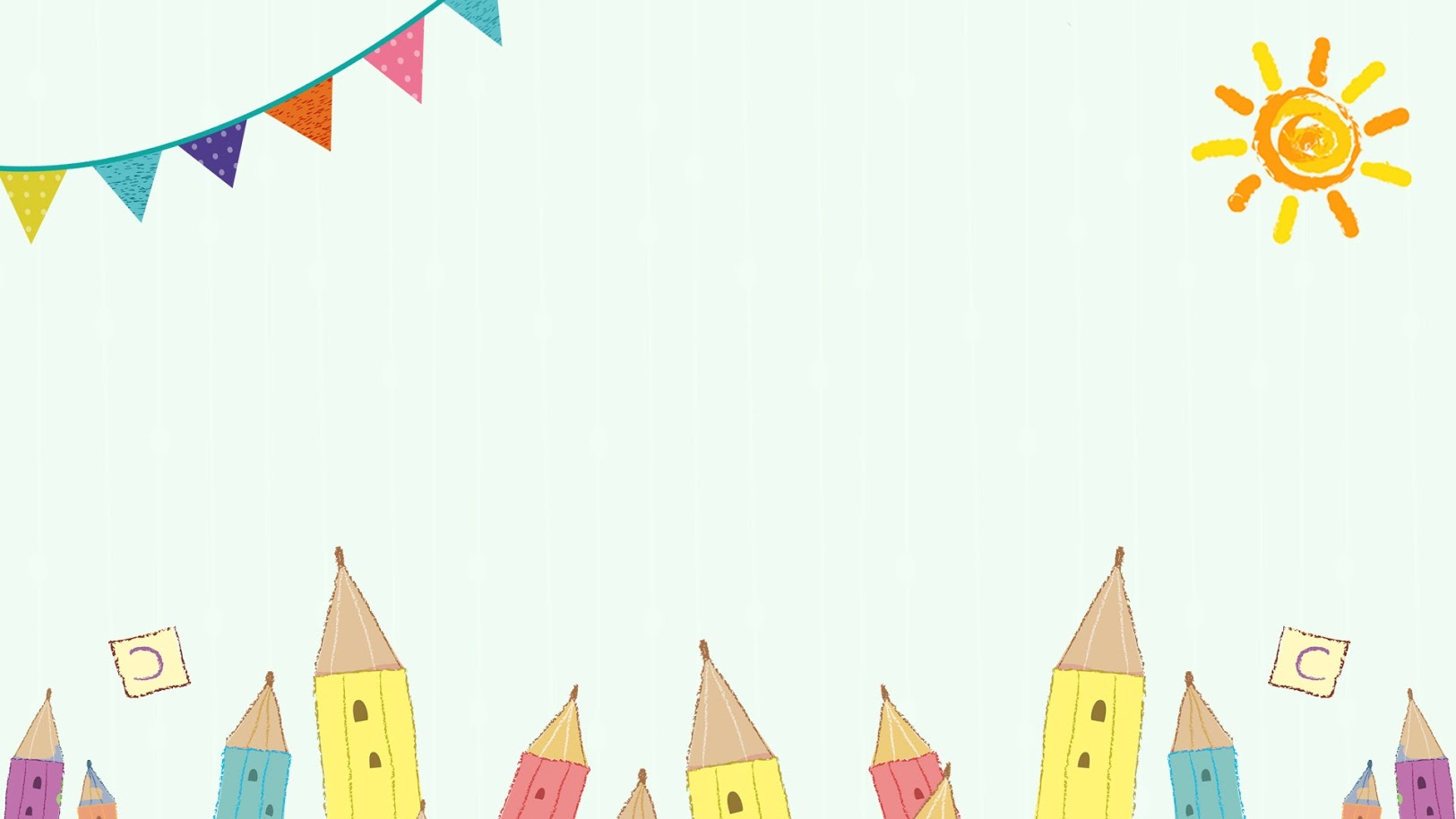 TOÁN
BÀI 28: LUYỆN TẬP CHUNG
(Tiết 2)
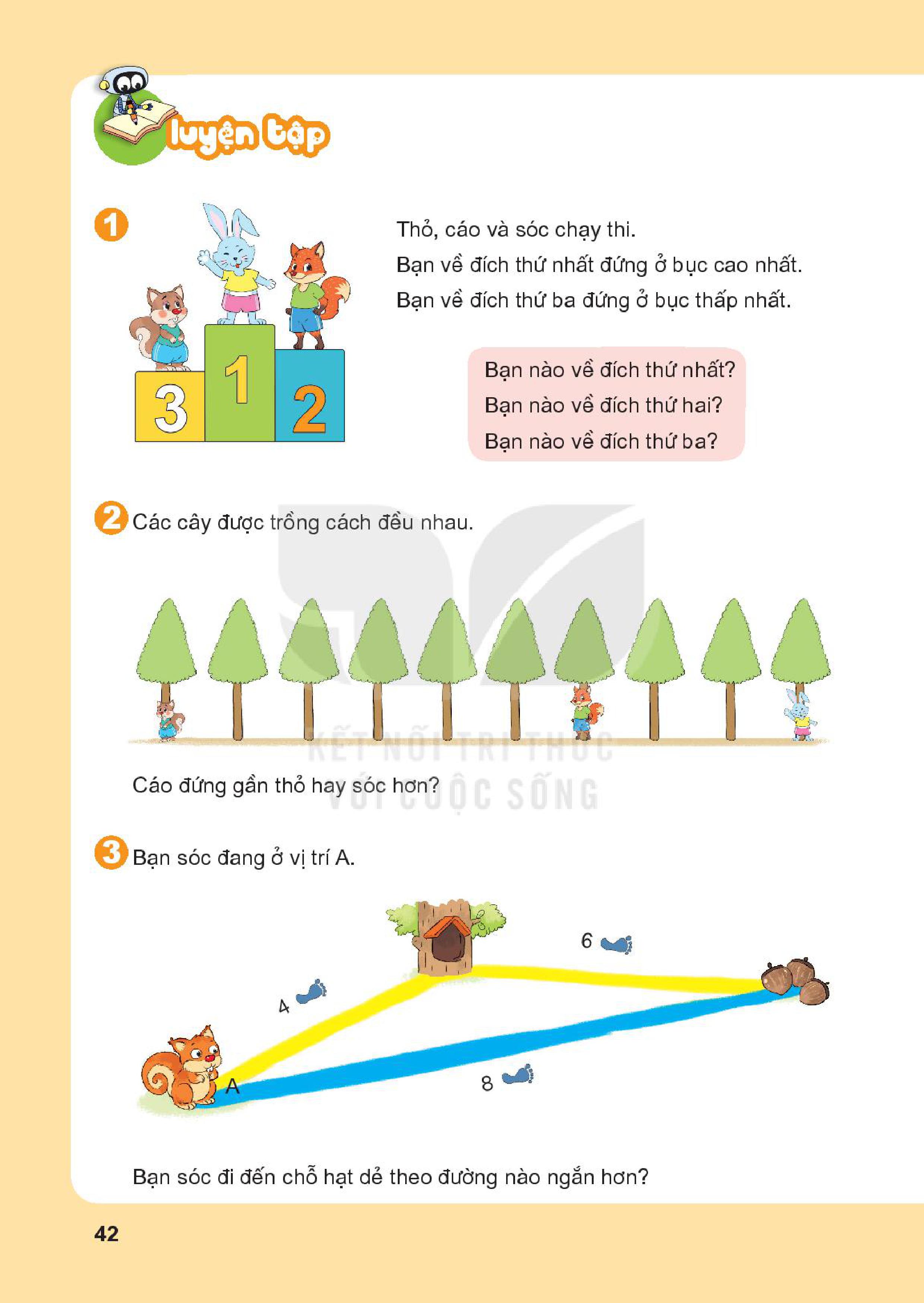 Bạn nào  về đích thứ nhất?
Bạn nào  về đích thứ hai?
Bạn  nào  về đích thứ ba?
thỏ
cáo
sóc
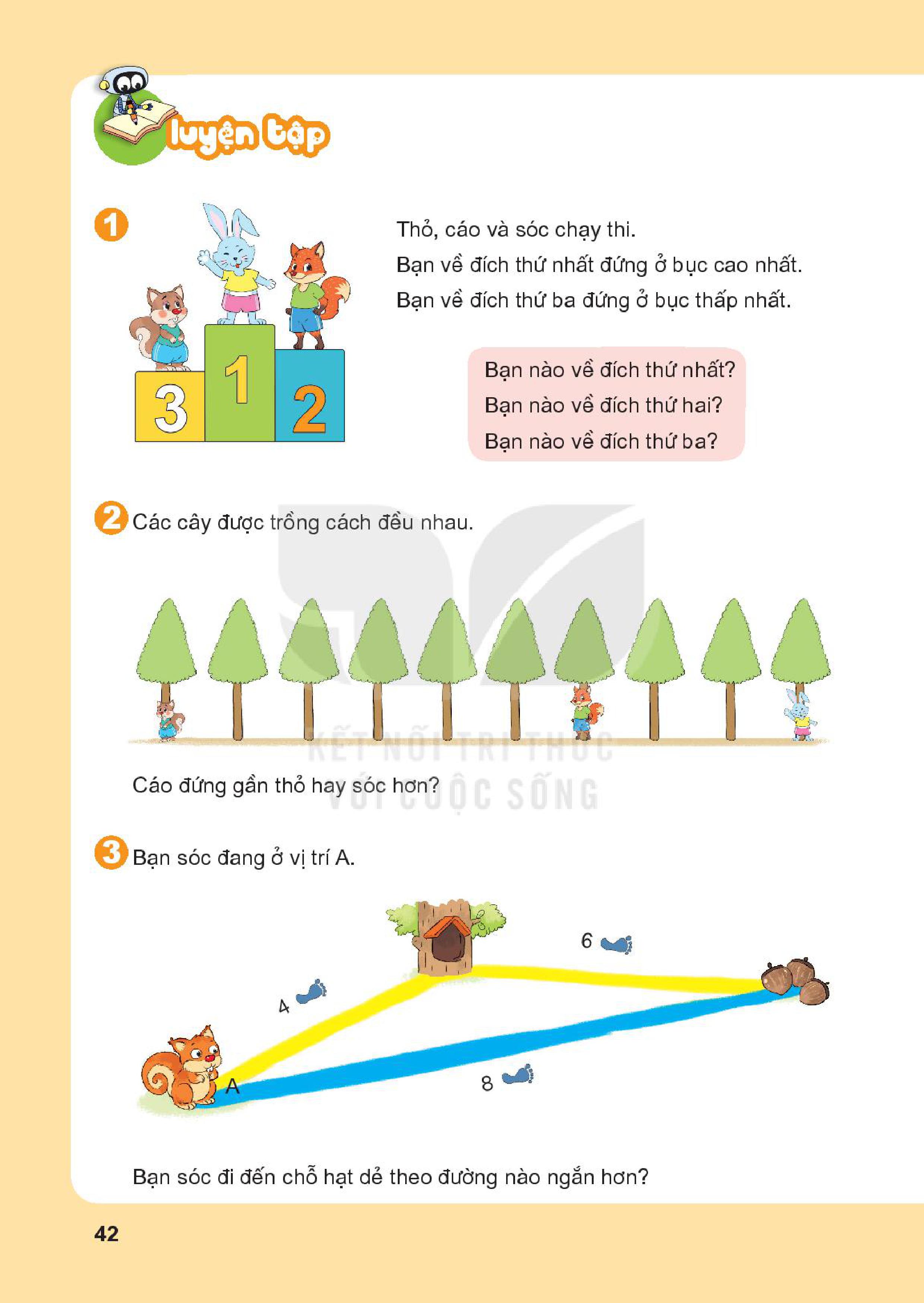 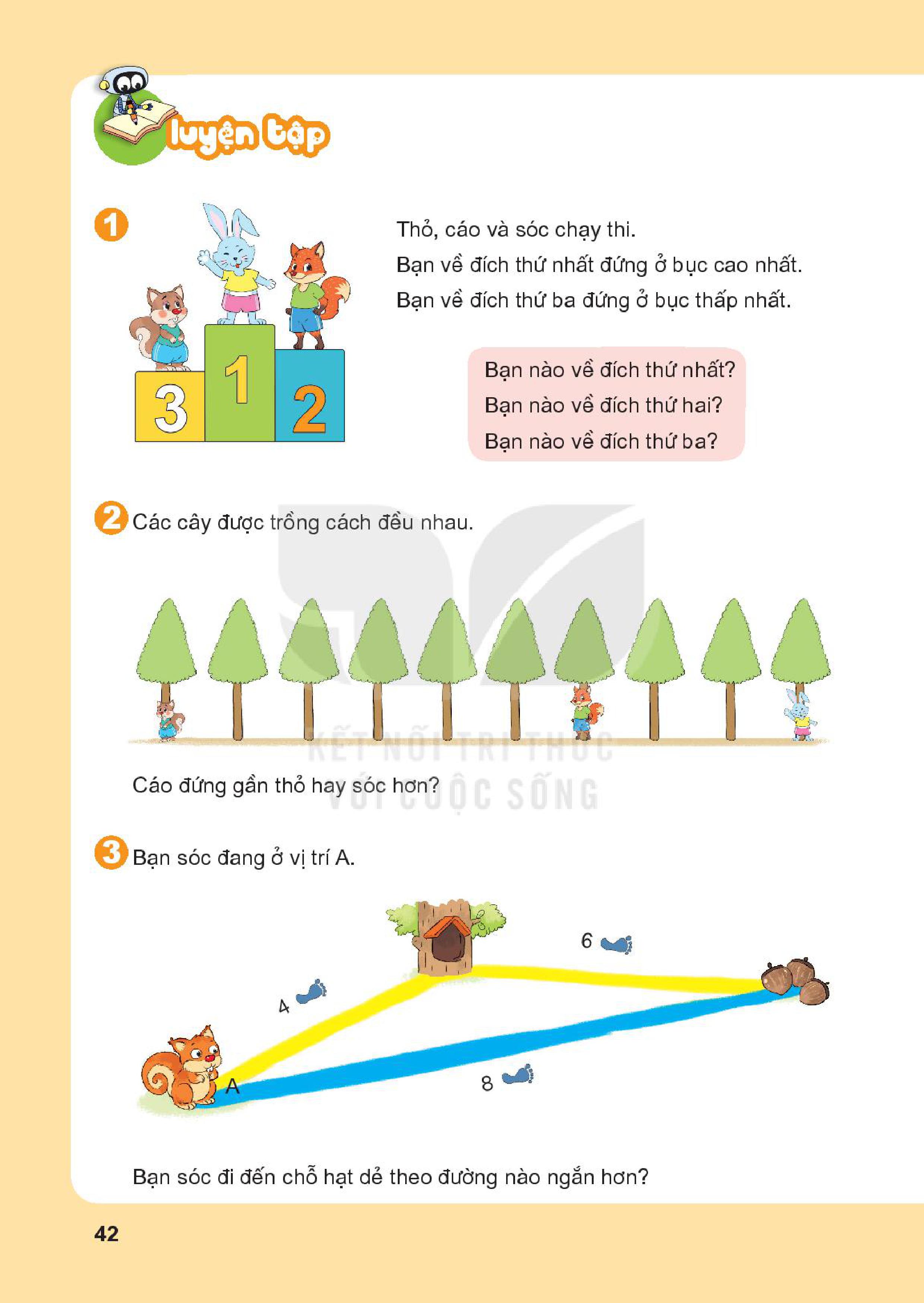 1
5
2
4
6
3
3
2
1
Cáo đứng gần thỏ hay sóc hơn?
Cáo đứng gần thỏ hơn.
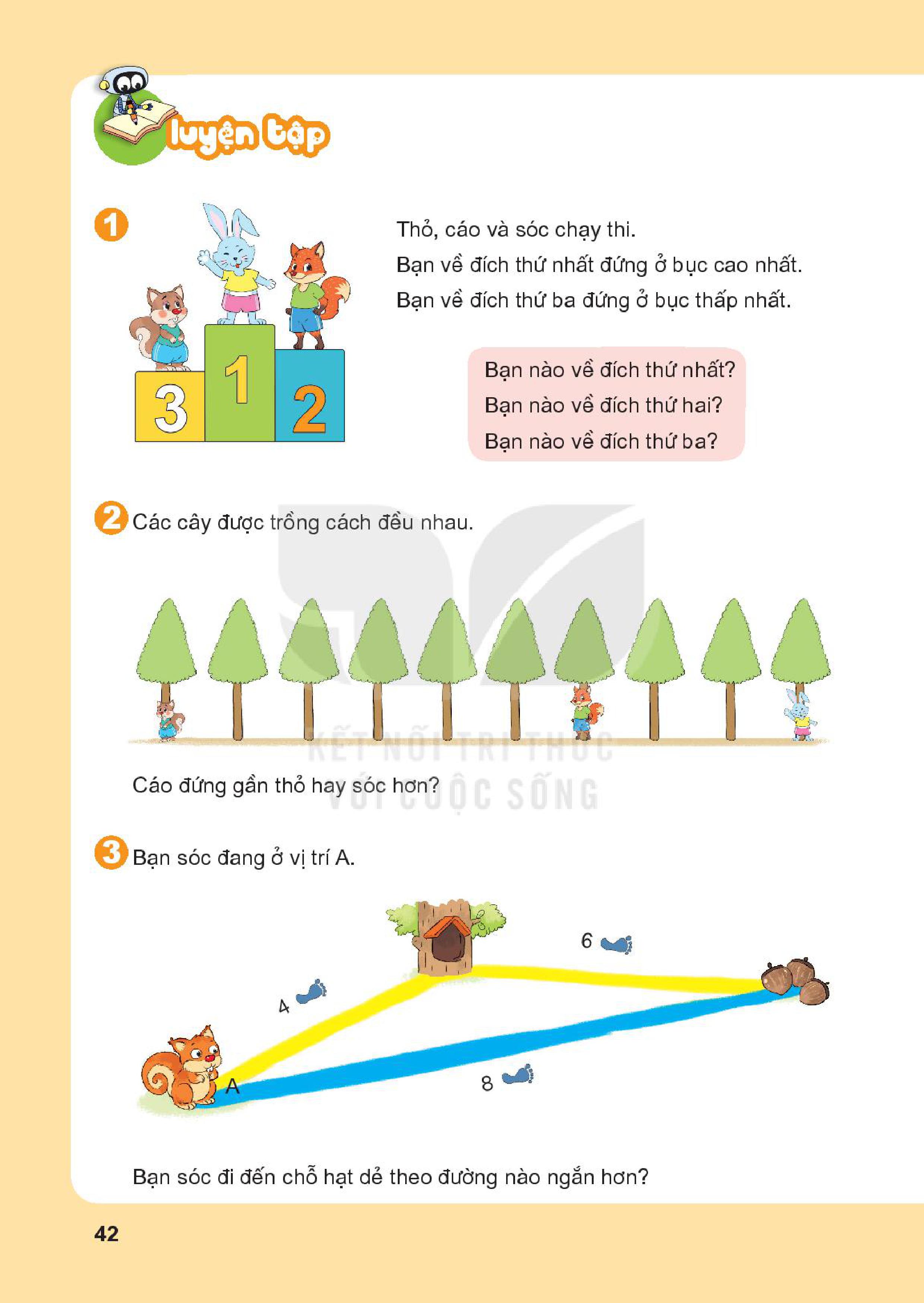 Bạn sóc đi đến chỗ hạt dẻ theo đường nào ngắn hơn?
Bạn sóc đi đến chỗ hạt dẻ theo đường màu xanh ngắn hơn
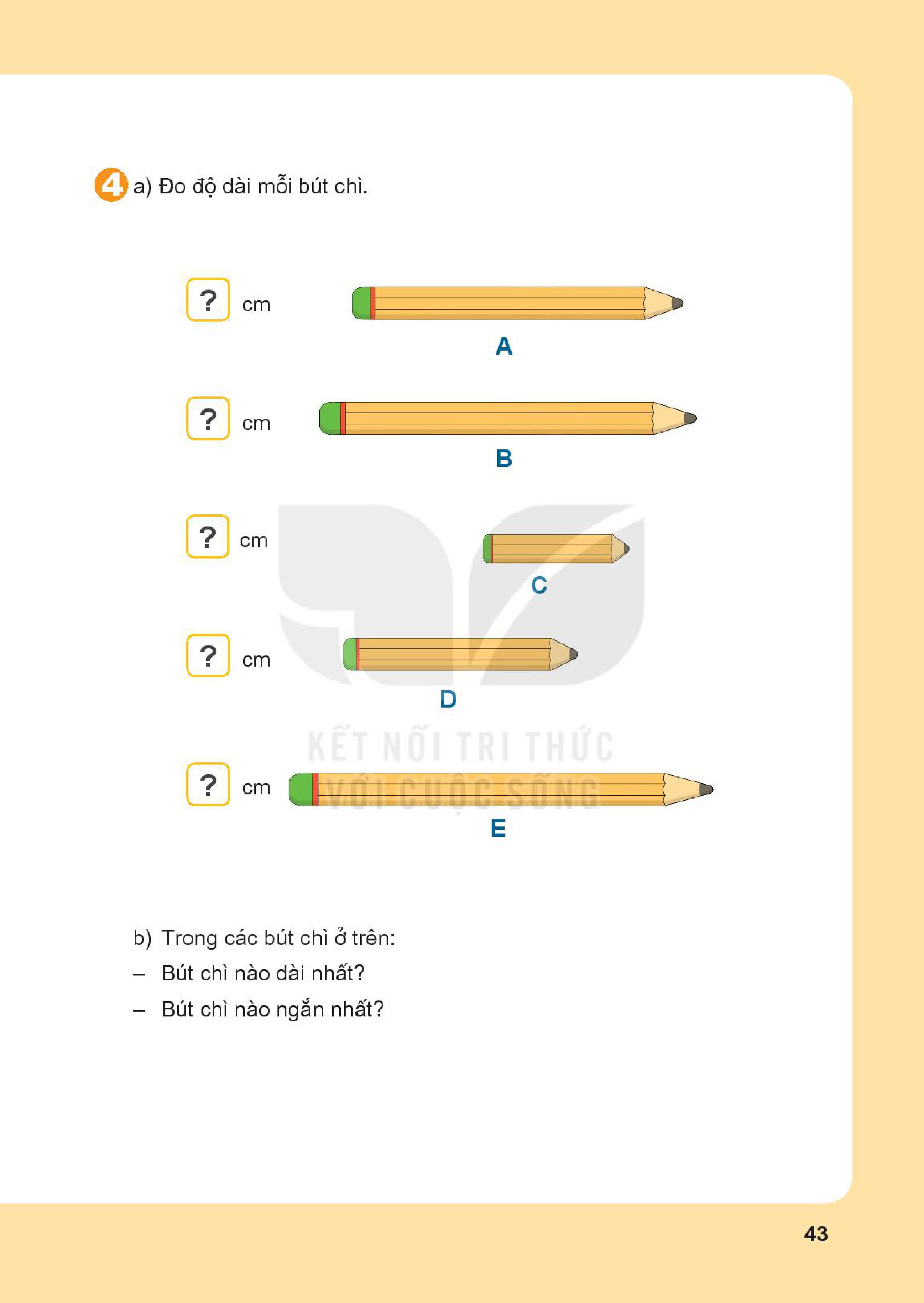 b) Trong các bút chì ở trên:
Bút chì nào dài nhất?
Bút chì nào ngắn nhất?
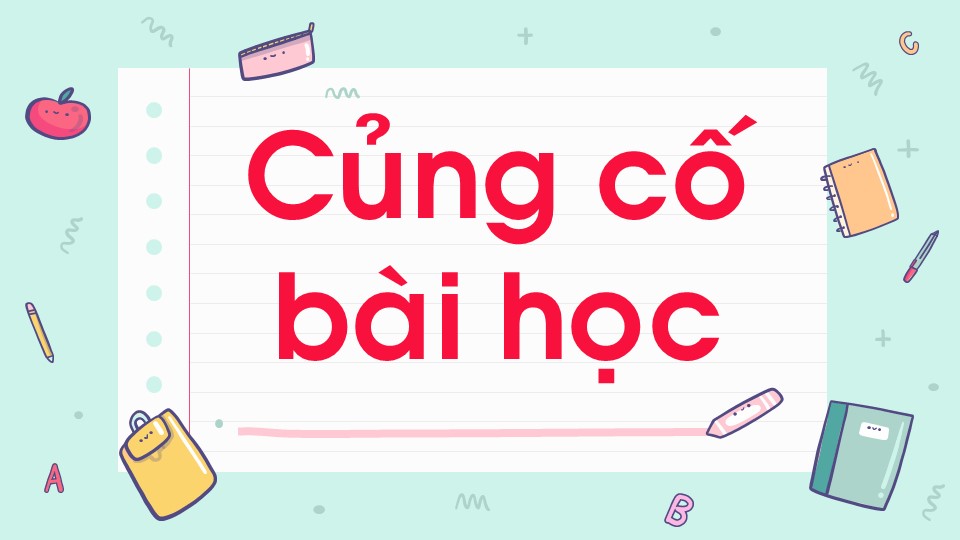